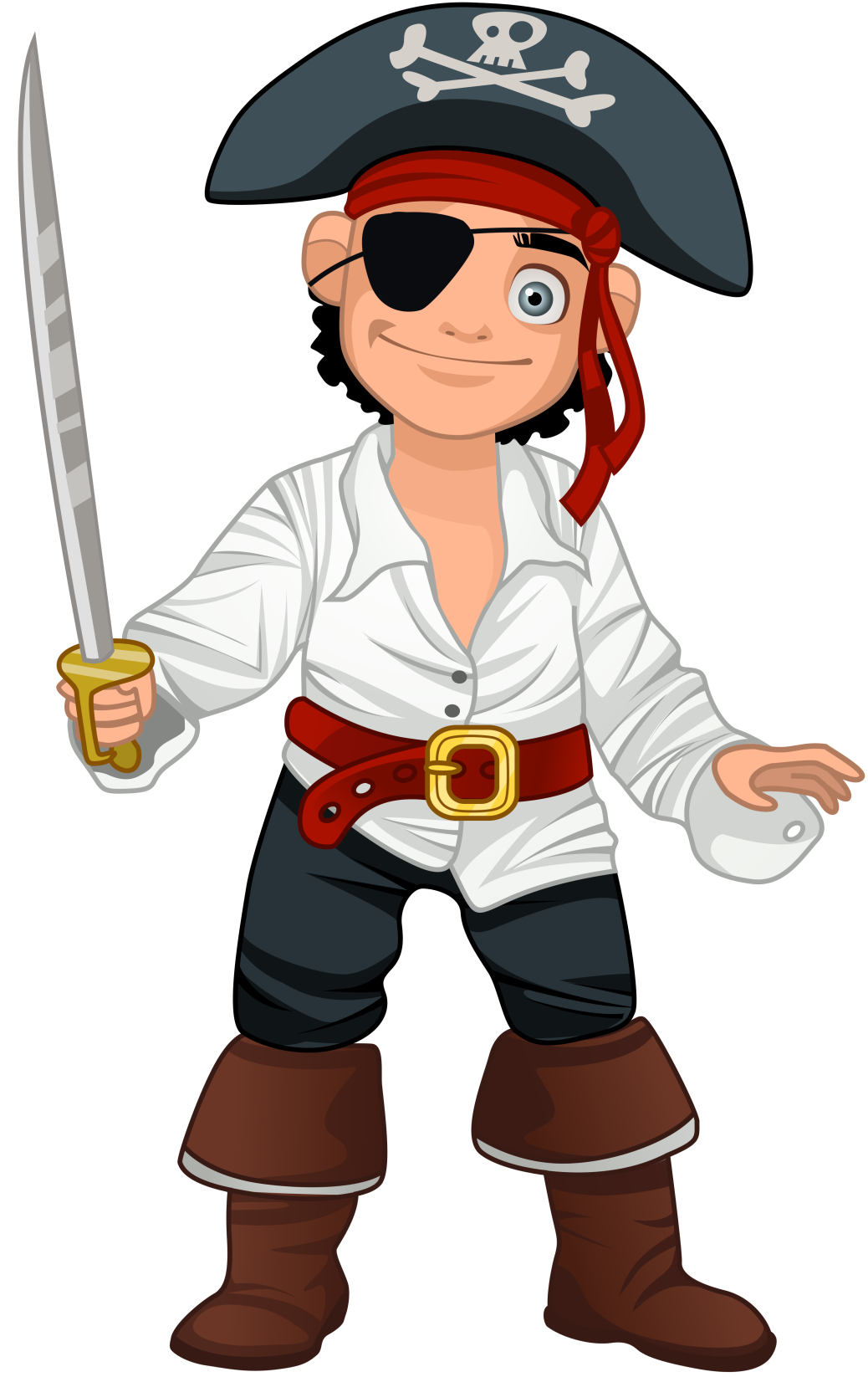 Посчитай
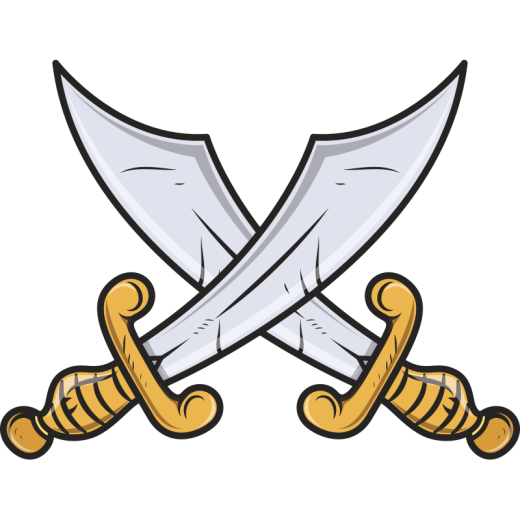 [Speaker Notes: Посчитай]
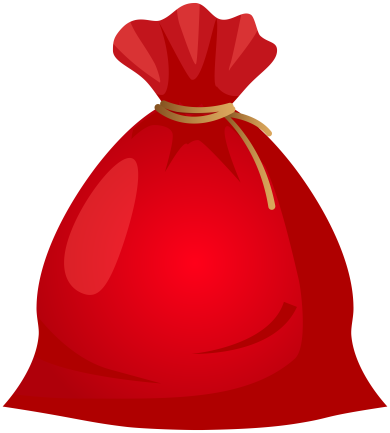 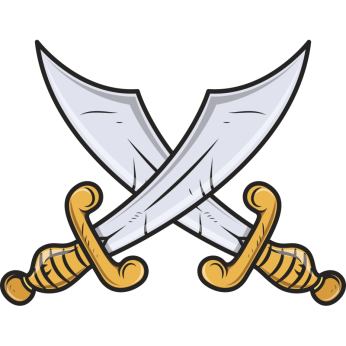 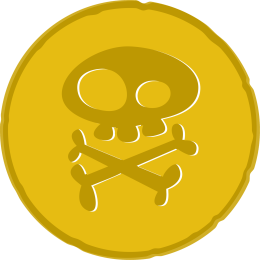 0
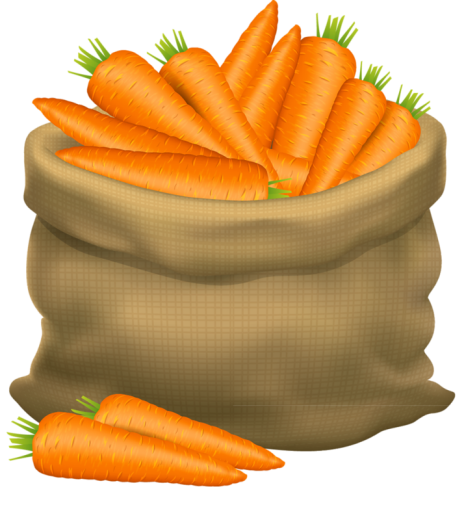 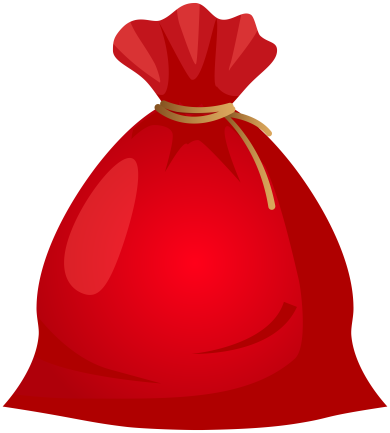 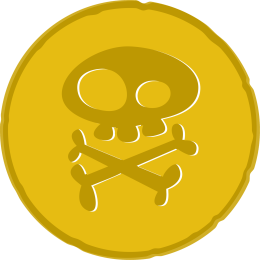 1
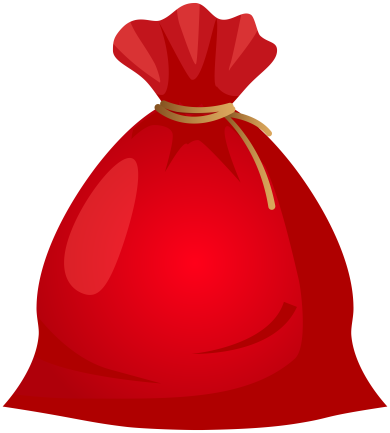 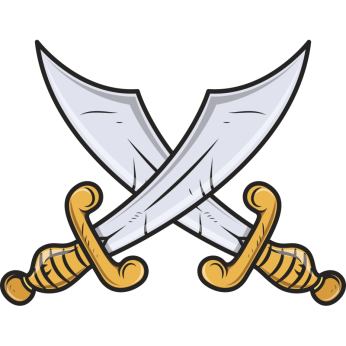 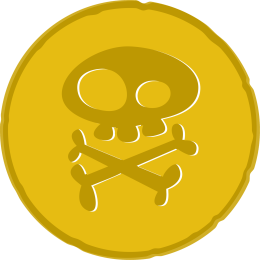 3
[Speaker Notes: Мешок моркови стоит 1 пиратский золотой. Какой мешочек с золотом должен отдать пират.]
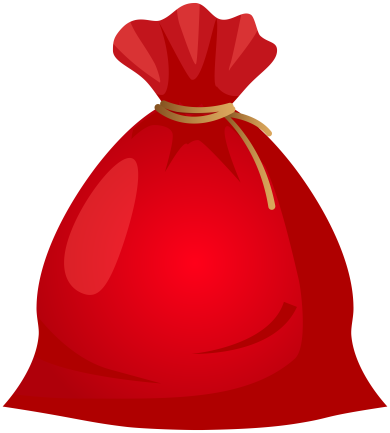 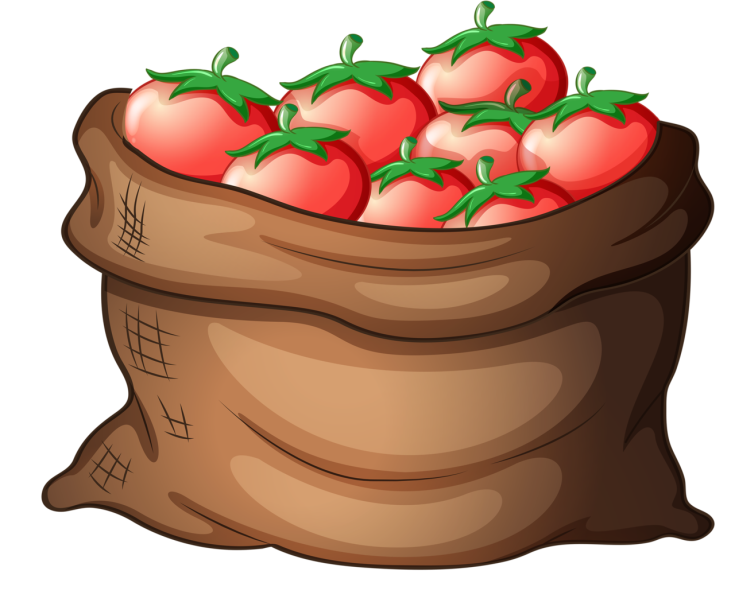 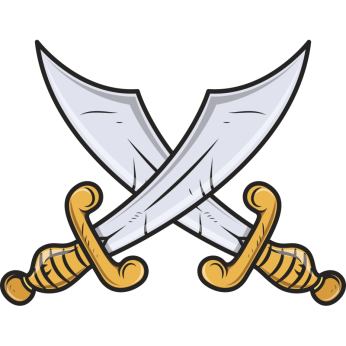 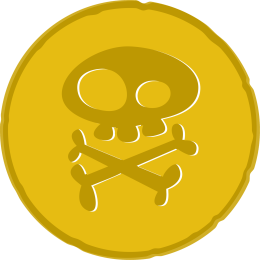 1
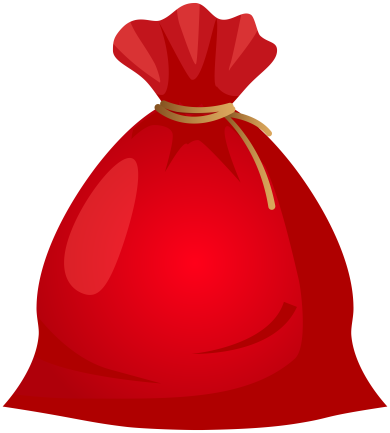 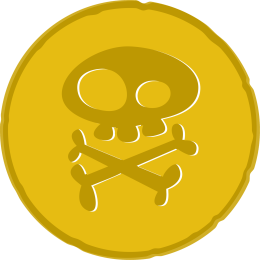 2
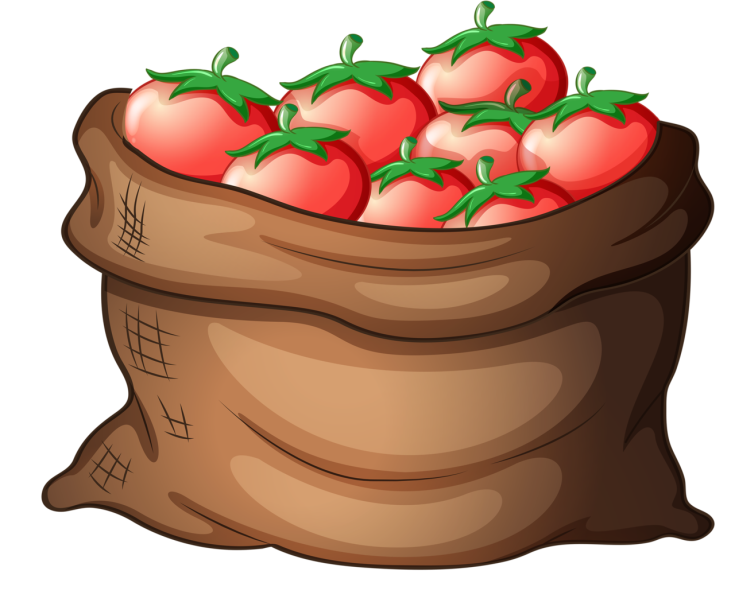 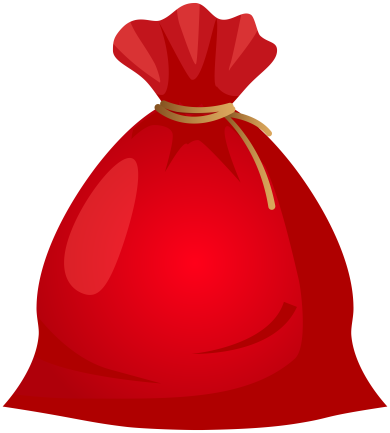 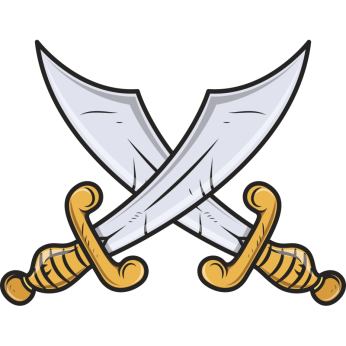 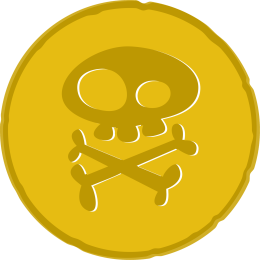 3
[Speaker Notes: Каждый мешок картошка стоит 1 пиратский золотой. Какой мешочек с золотом должен отдать пират.]
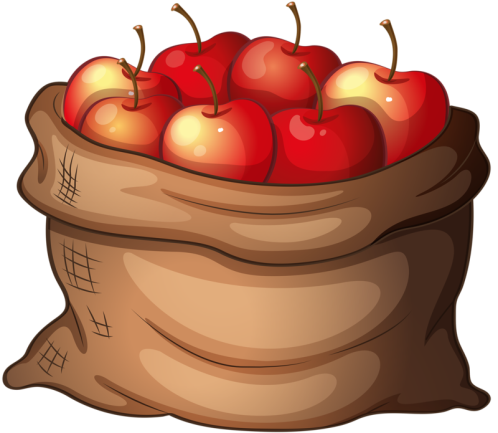 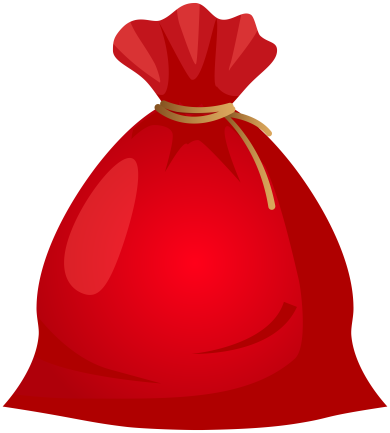 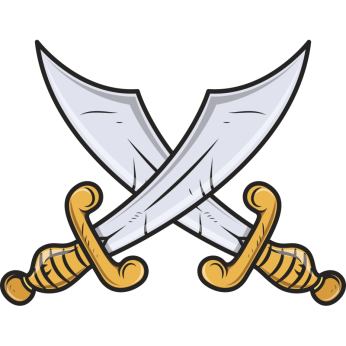 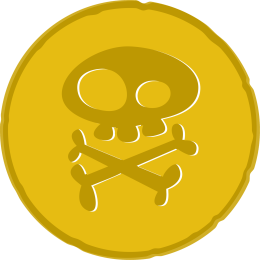 1
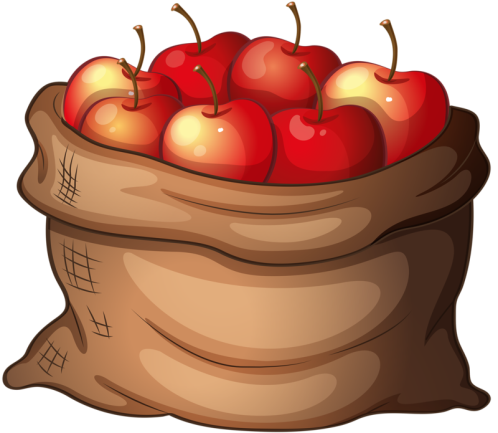 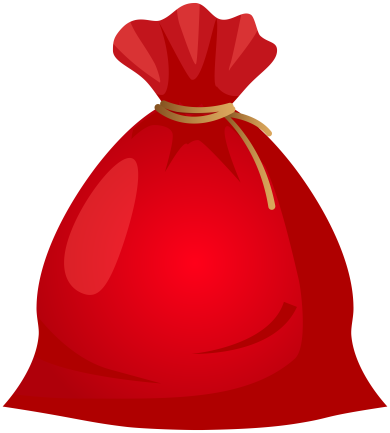 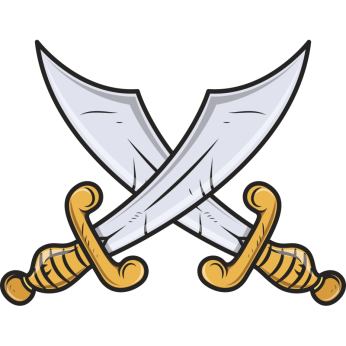 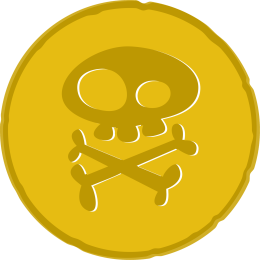 2
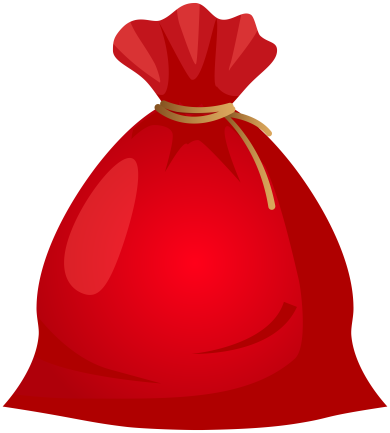 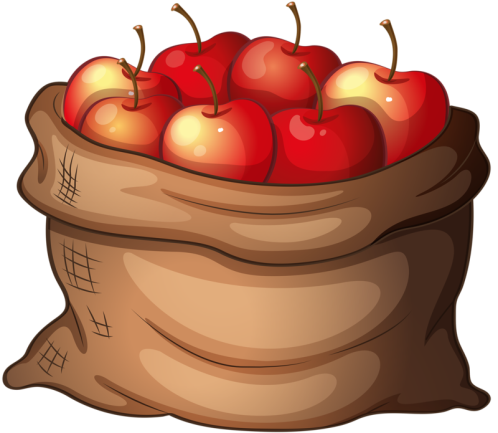 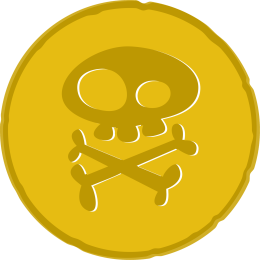 3
[Speaker Notes: Каждый мешок яблок стоит 1 пиратский золотой. Какой мешочек с золотом должен отдать пират.]
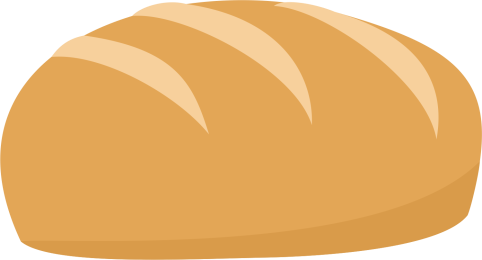 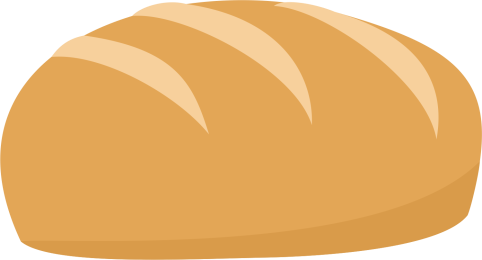 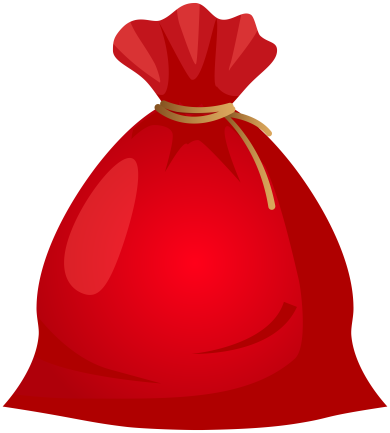 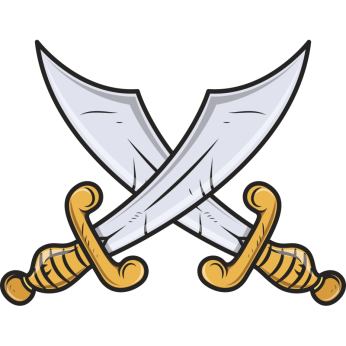 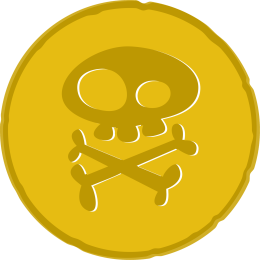 2
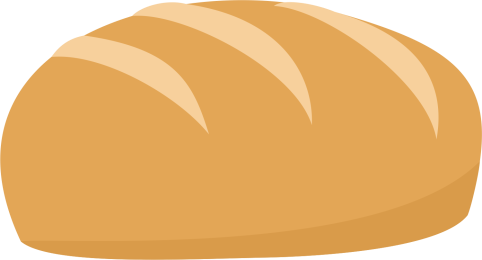 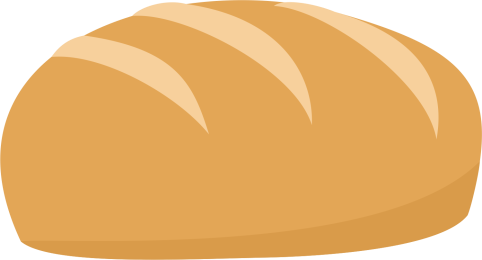 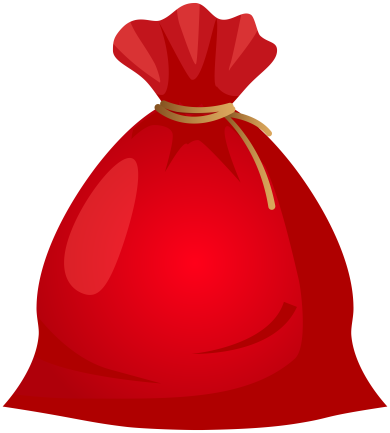 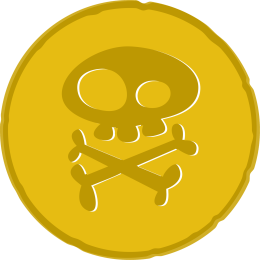 4
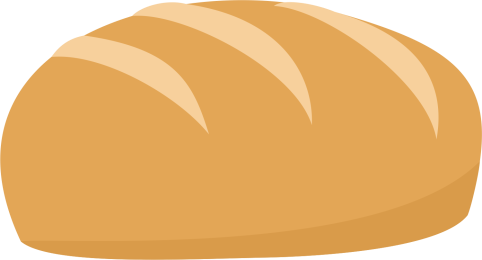 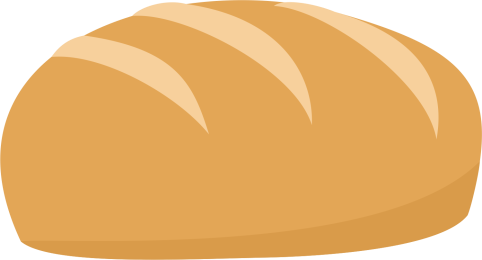 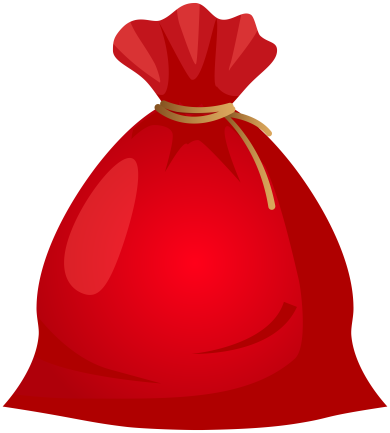 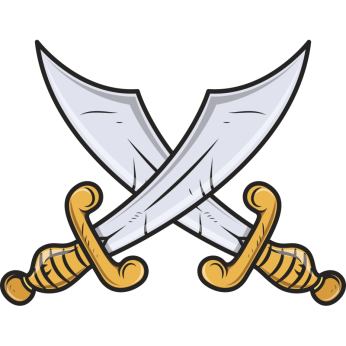 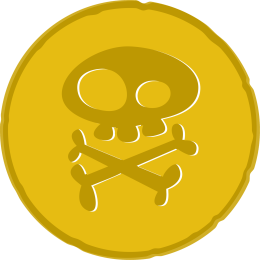 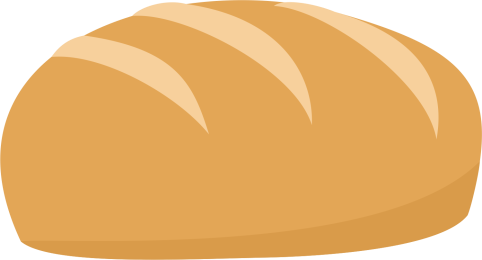 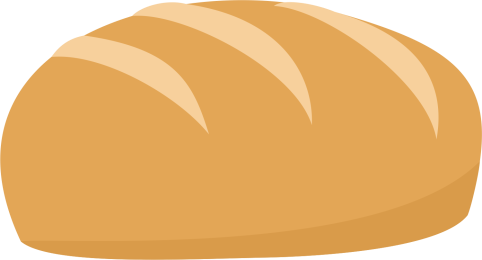 8
[Speaker Notes: Два батона стоит 1 пиратский золотой. Какой мешочек с золотом должен отдать пират.]
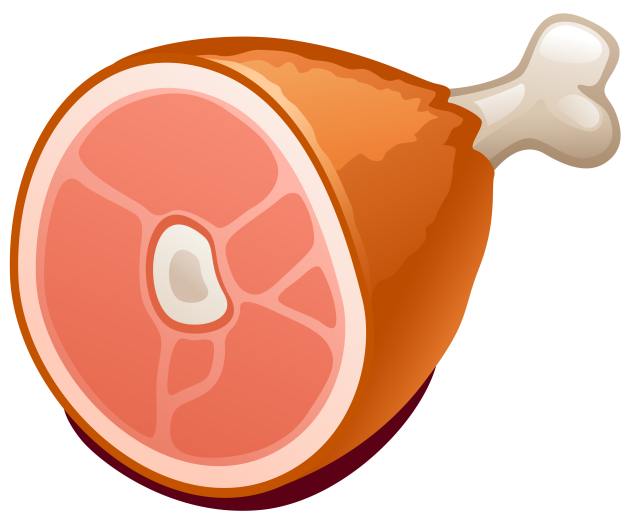 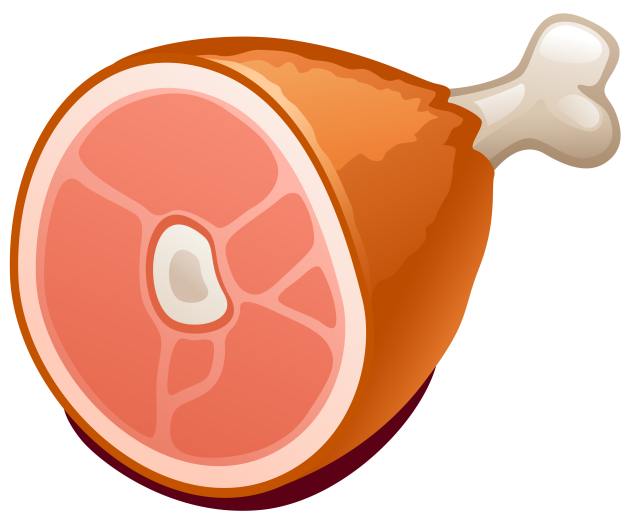 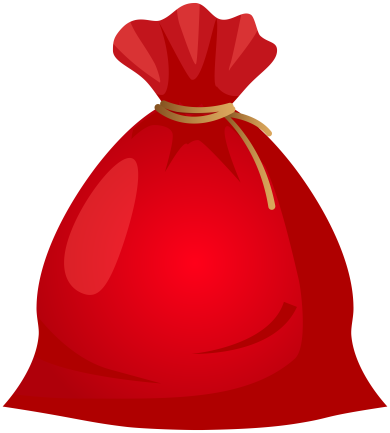 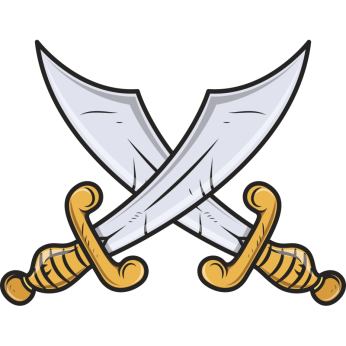 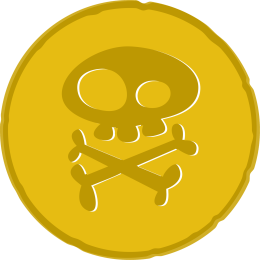 4
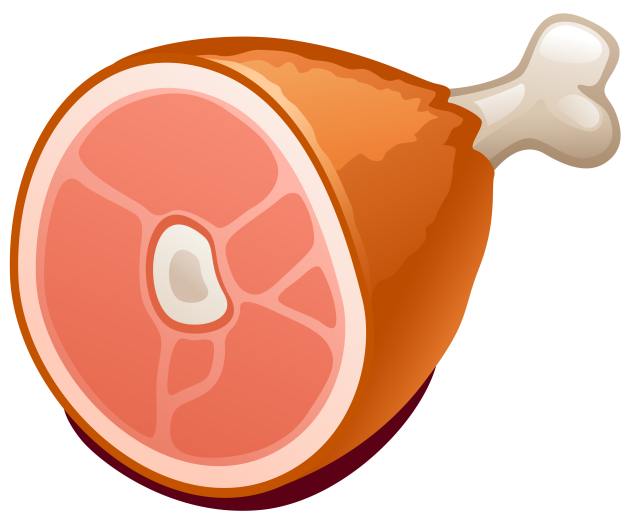 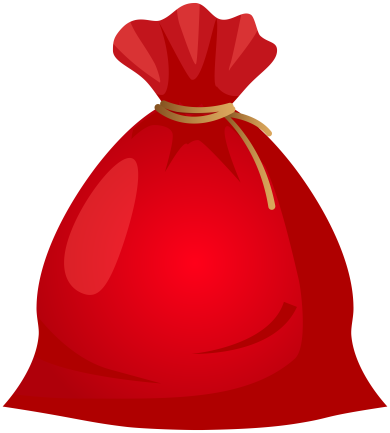 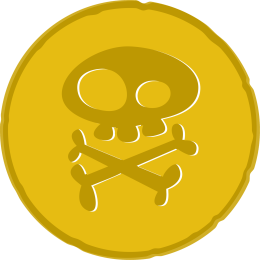 5
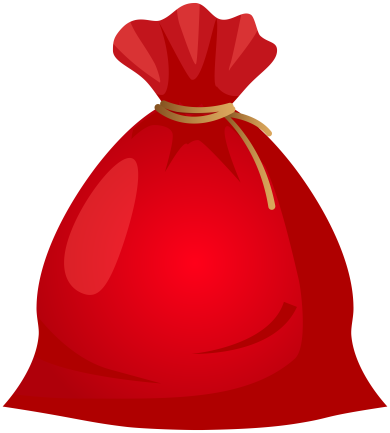 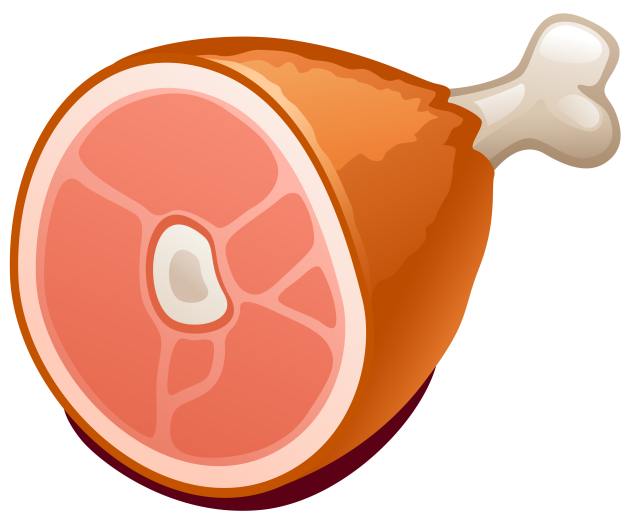 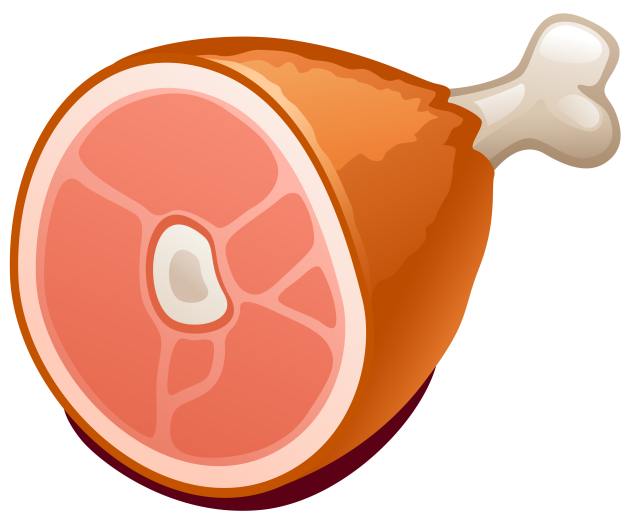 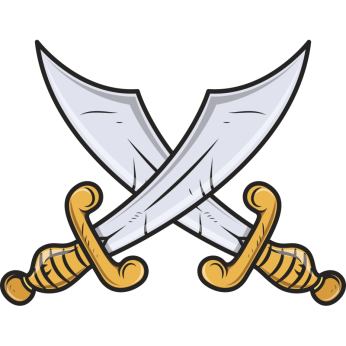 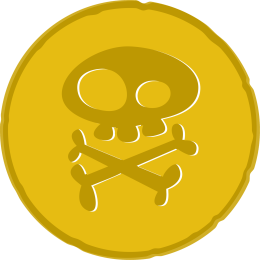 6
[Speaker Notes: Каждый окорок стоит 1 пиратский золотой. Какой мешочек с золотом должен отдать пират.]
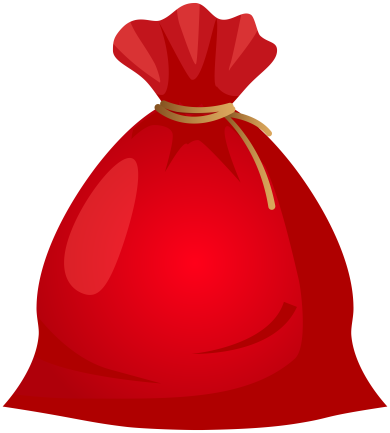 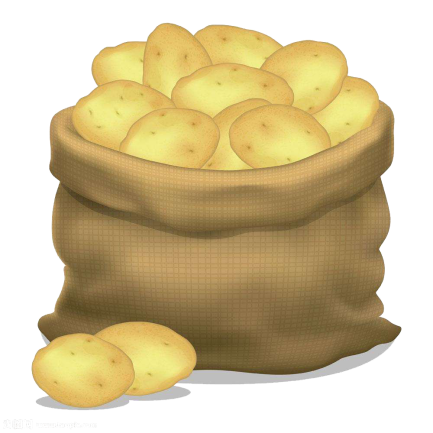 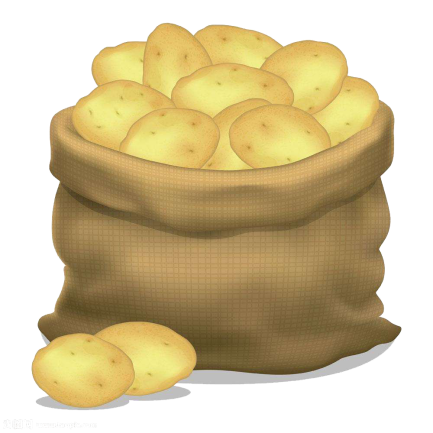 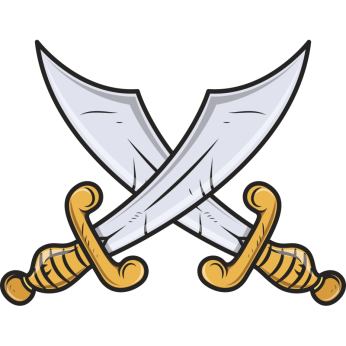 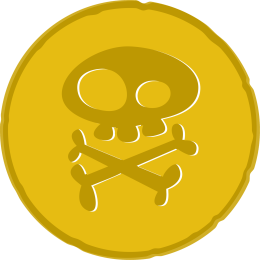 3
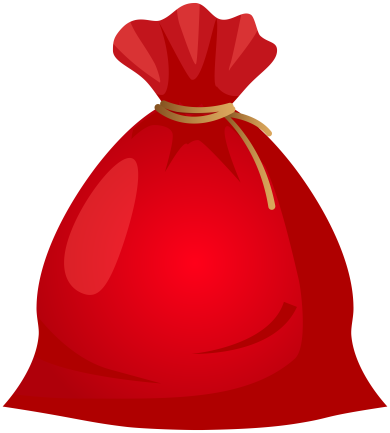 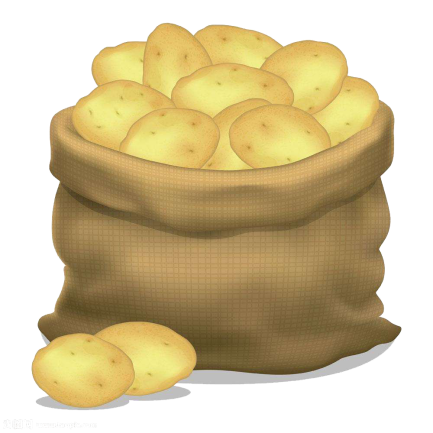 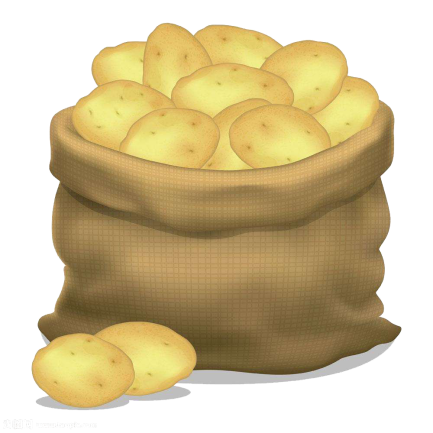 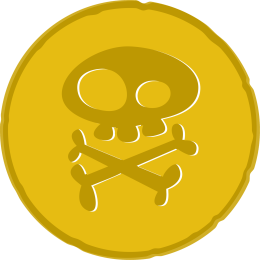 6
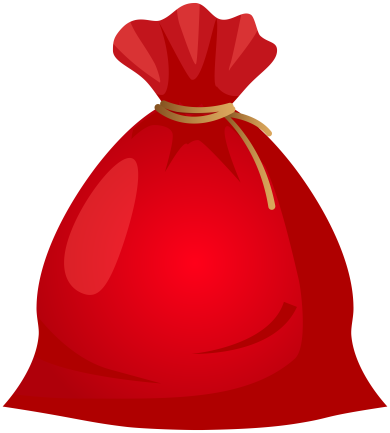 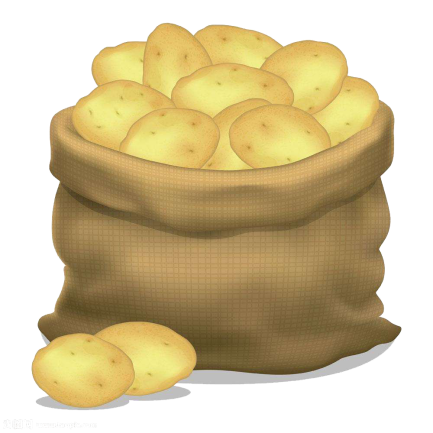 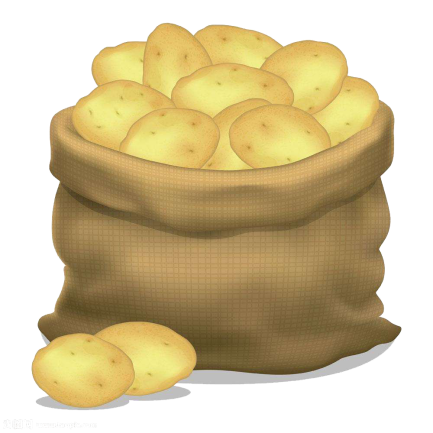 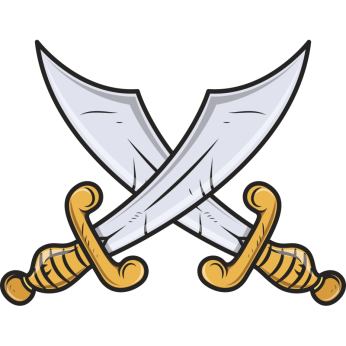 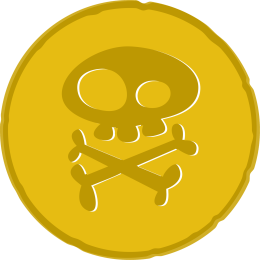 9
[Speaker Notes: Каждый мешок картошки стоит 1 пиратский золотой. Какой мешочек с золотом  должен отдать пират.]
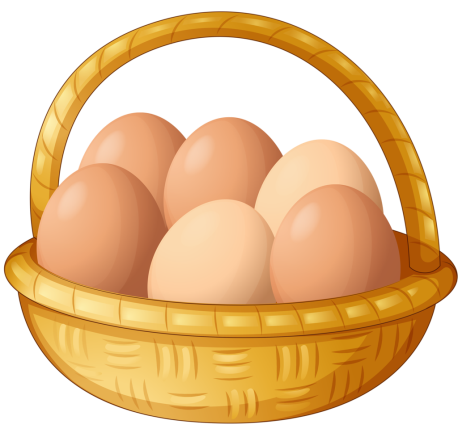 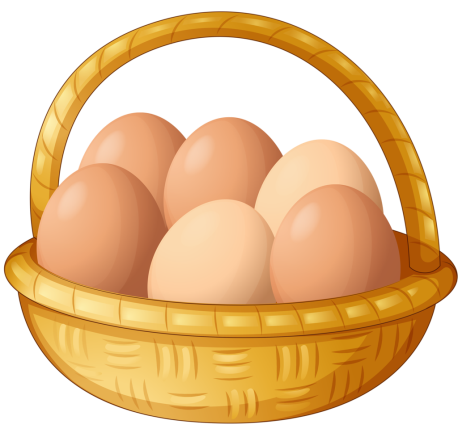 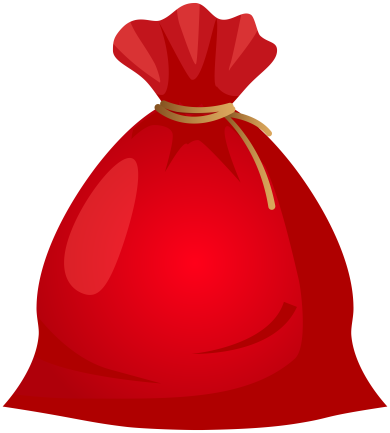 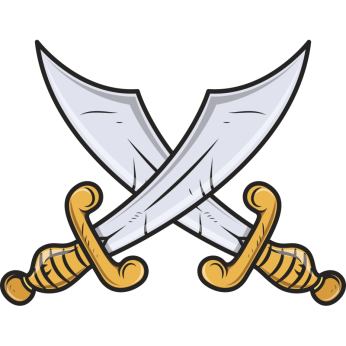 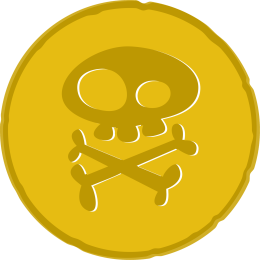 6
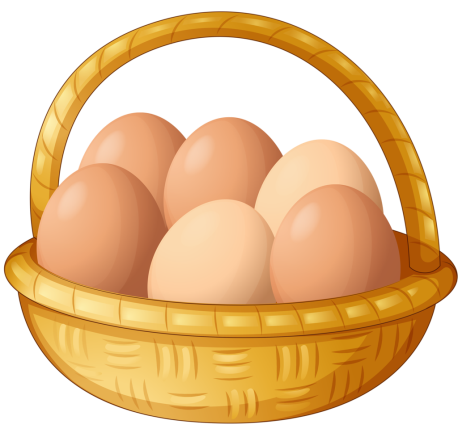 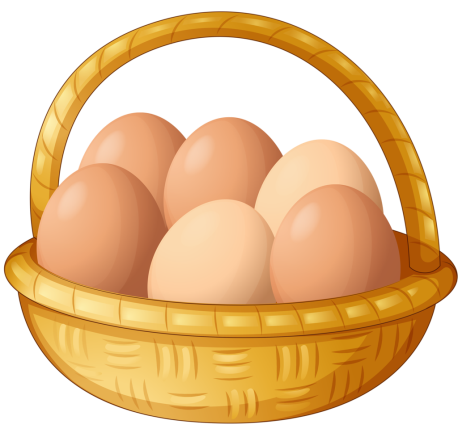 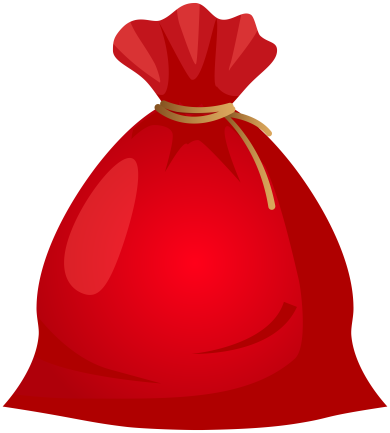 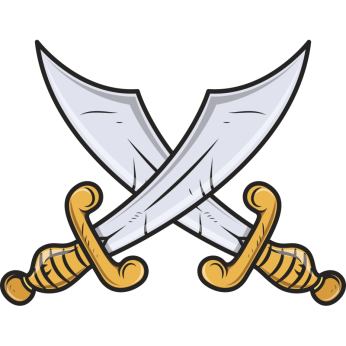 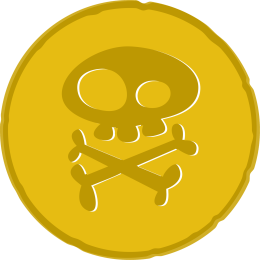 8
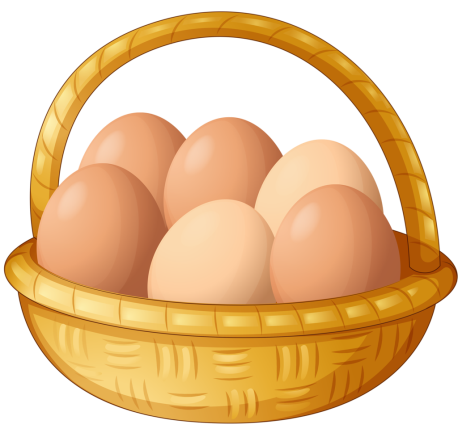 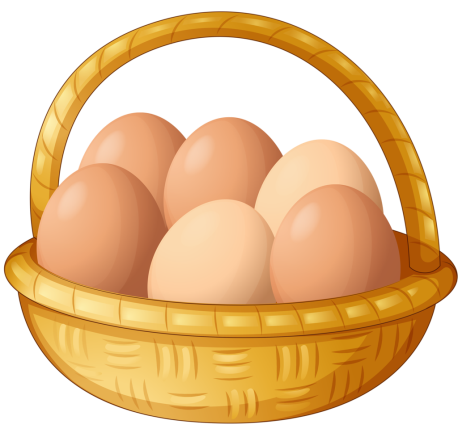 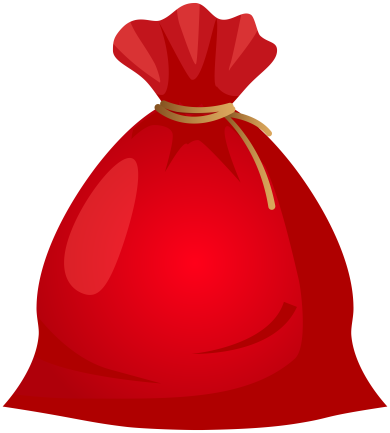 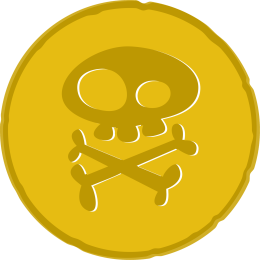 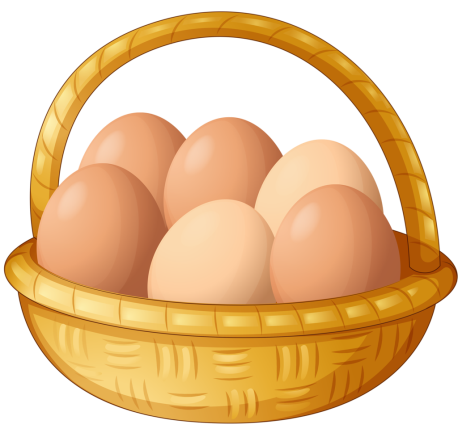 7
[Speaker Notes: Каждая корзинка стоит 1 пиратский золотой. Какой мешочек с золотом должен отдать пират.]
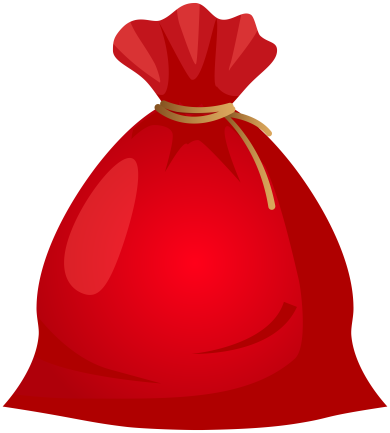 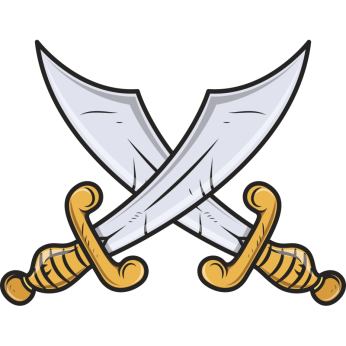 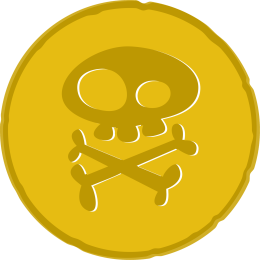 2
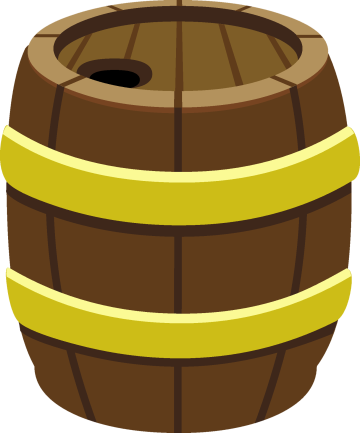 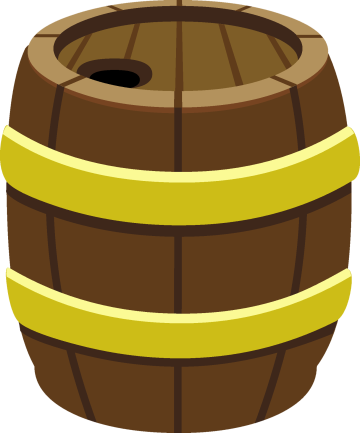 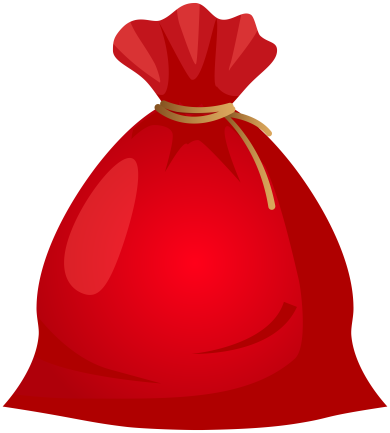 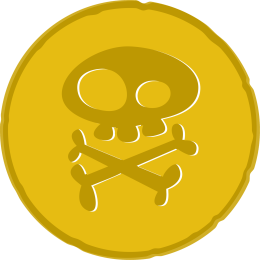 8
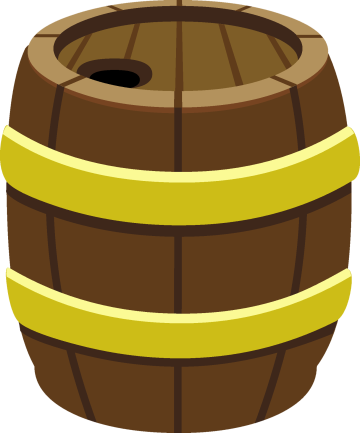 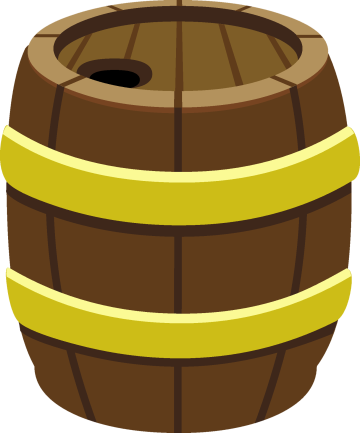 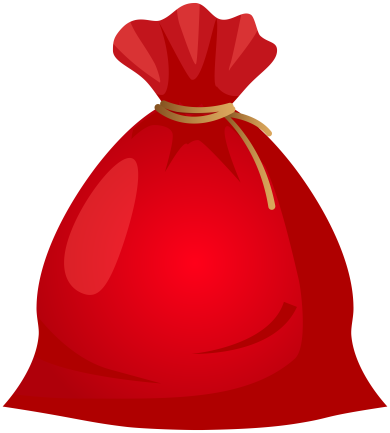 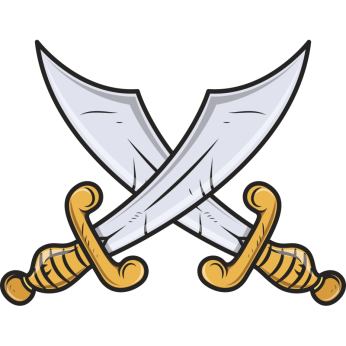 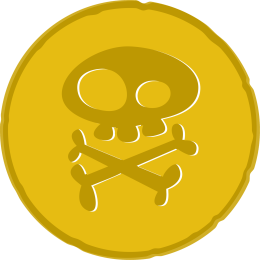 4
[Speaker Notes: Каждый бочонок стоит 2 пиратских золотых. Какой мешочек с золотом должен отдать пират.]
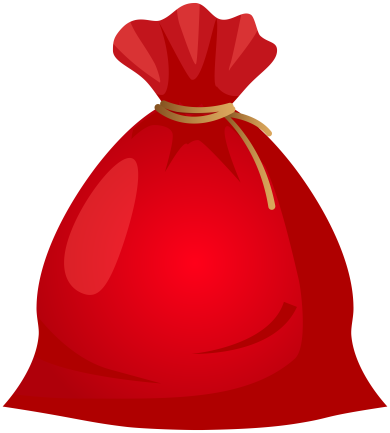 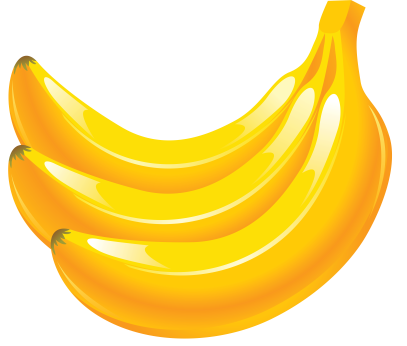 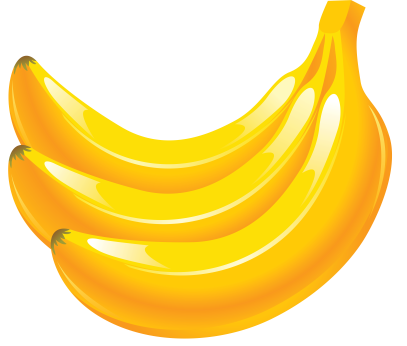 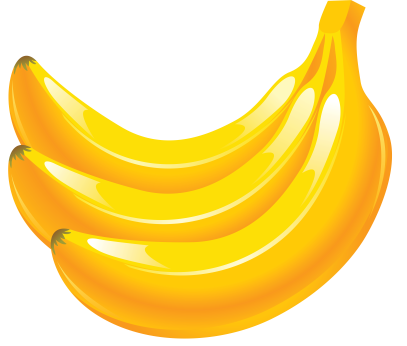 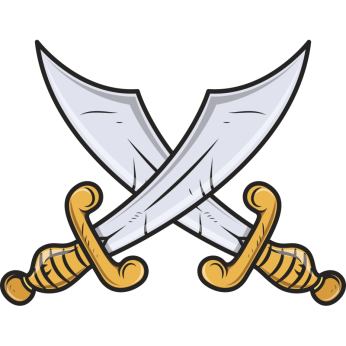 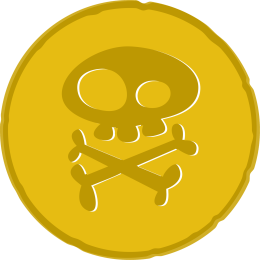 6
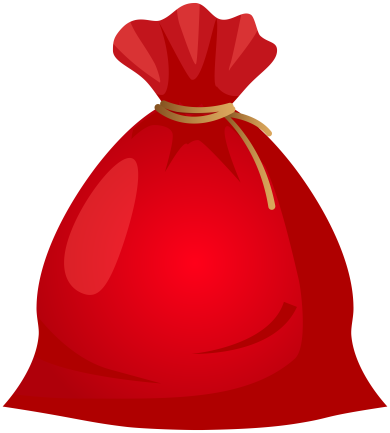 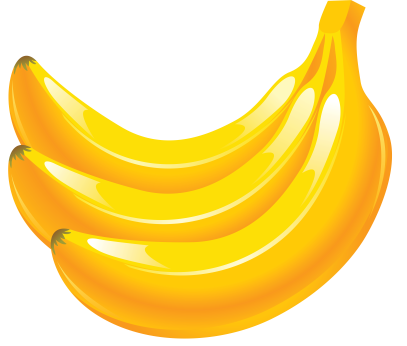 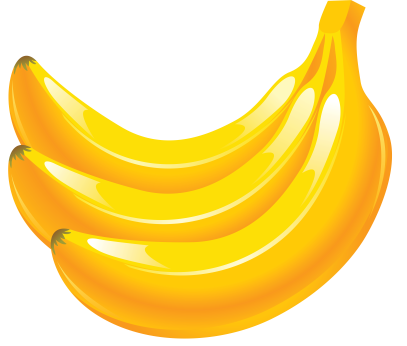 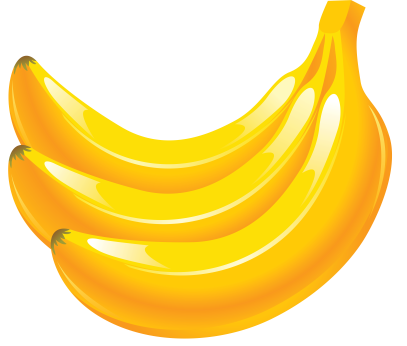 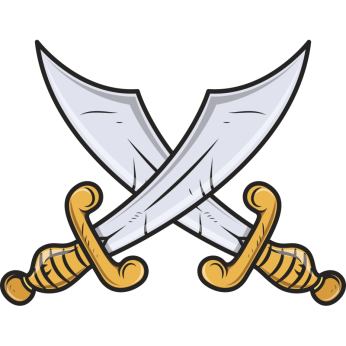 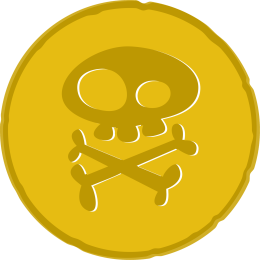 8
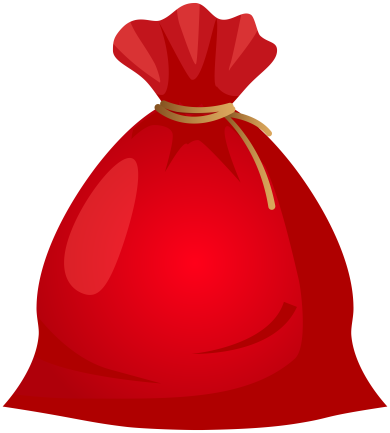 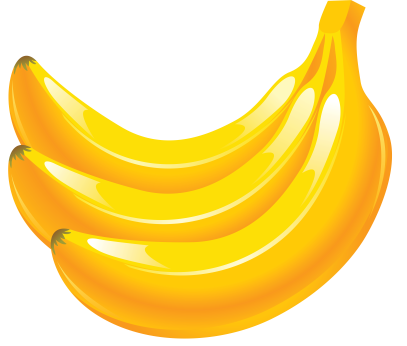 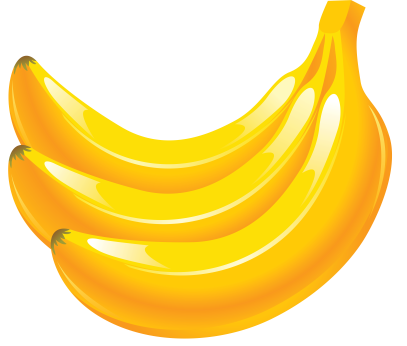 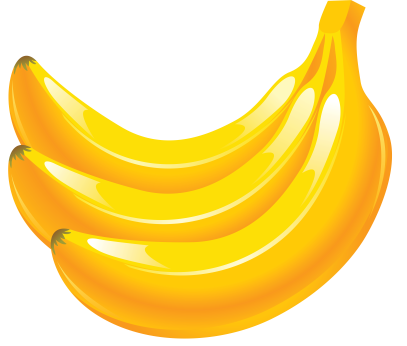 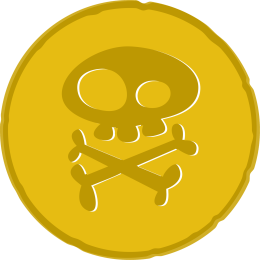 9
[Speaker Notes: Каждая связка бананов стоит 1 пиратский золотой. Какой мешочек с золотом должен отдать пират.]
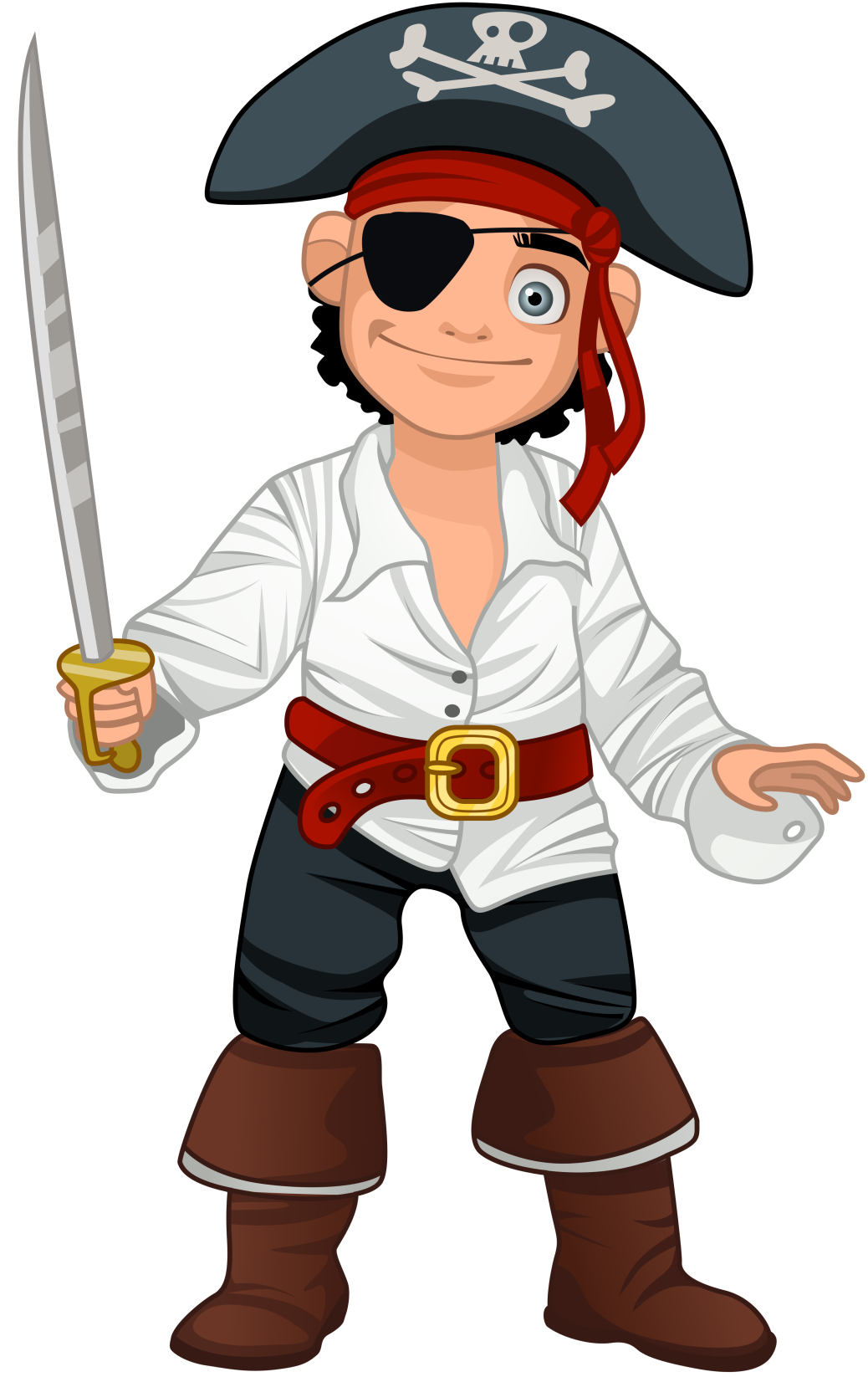 Молодец!